Samenvatting Toets
Gezondheid
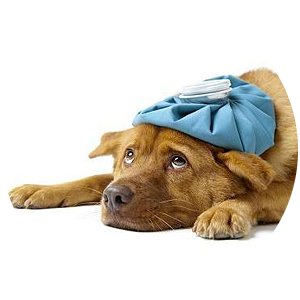 Wat moet je leren voor de toets?
Les 1: Parasieten
Les 2: Vaccineren
Les 3: Bewegingsapparaat (bouw en afwijkingen)
Les 4 en 5: Erfelijkheid en gezondheid binnen rassen
Les 6: Behandeling en transport zieke dieren
Gezondheidsonderzoek
Hoe handel je als dierverzorger?
Waar let je allemaal op?
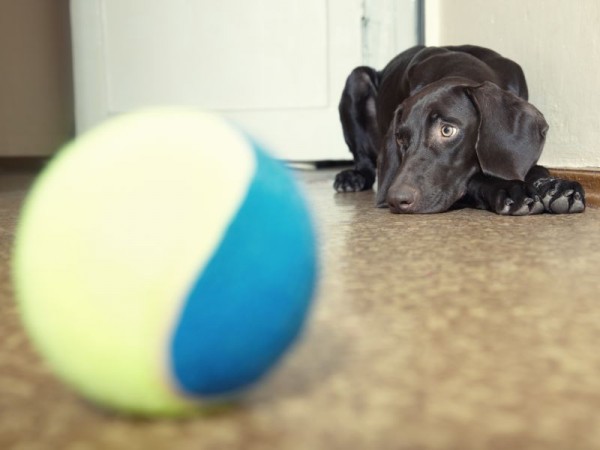 [Speaker Notes: Naar welke parameters kijk je? Wat vertel je de dierenarts? Wat is spoed?]
Parasieten
Gastheer / Tussengastheer
Ectoparasieten	
Vlooien
Luizen
Mijten
Teken
Endoparasieten
Spoelwormen
Lintwormen
Vaccineren
Immuniteit
Natuurlijk en kunstmatig
Actief en passief
Verschillende vaccins
Het vaccinatieboekje
Het vaccinatie schema
Hond
Kat
Konijn
Bewegingsapparaat
Welke problemen zijn er aan het bewegingsapparaat?
Hoe is het bewegingsapparaat opgebouwd?
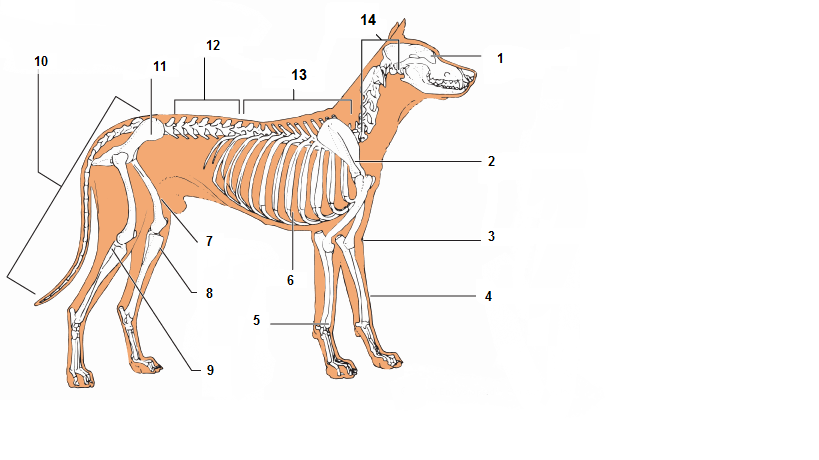 [Speaker Notes: 1: schedel (schedelbeen)2: schouderblad3: opperarmbeen4: spaakbeen5: ellepijp6: ribben7: dijbeen8: scheenbeen9: kuitbeen10: staartwervels11: bekken (heup)12: lendenwervel13: borstwervel14: halswervel]
Gezondheid en rassen
Relatie fokdoel <-> gezondheid?
Algemene rasgezondheid
Fokprogramma’s
Gezondheidstesten
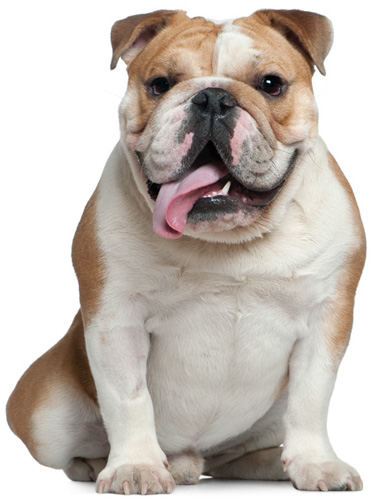 Zieke dieren en transport
Welke vragen stelt de dierenarts
Manier van toedienen medicijnen
Antibiotica
Dieren op transport
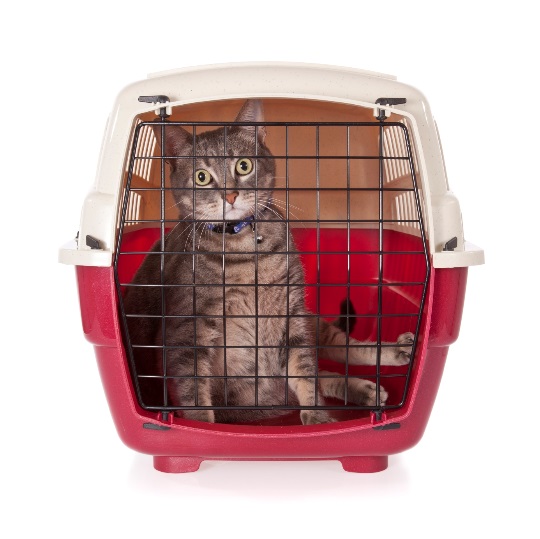 Feedback lessen Gezondheid
Lesinhoud
Verhouding praktijk & theorie
Wat was leuk?
Wat was niet leuk?
Feedback Docent
Tips en Tops
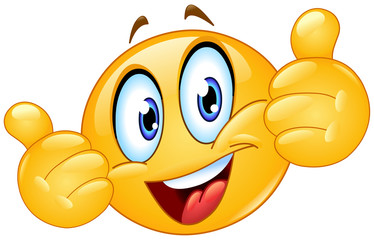 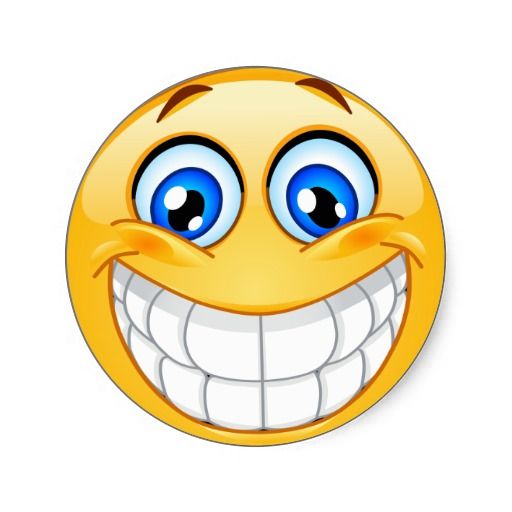 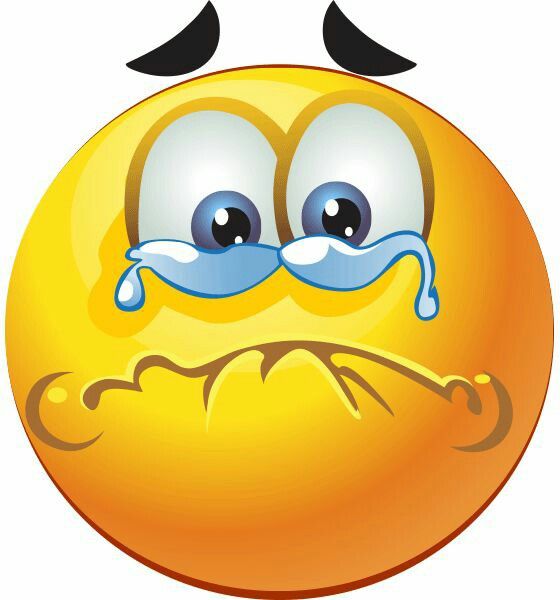 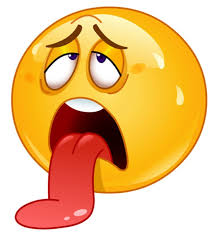 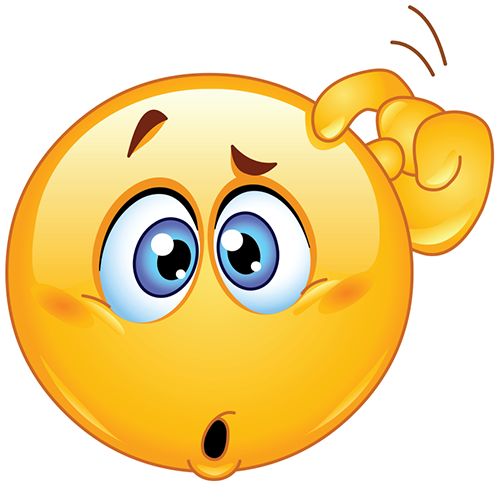 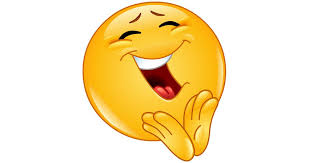 Succes met de toets!
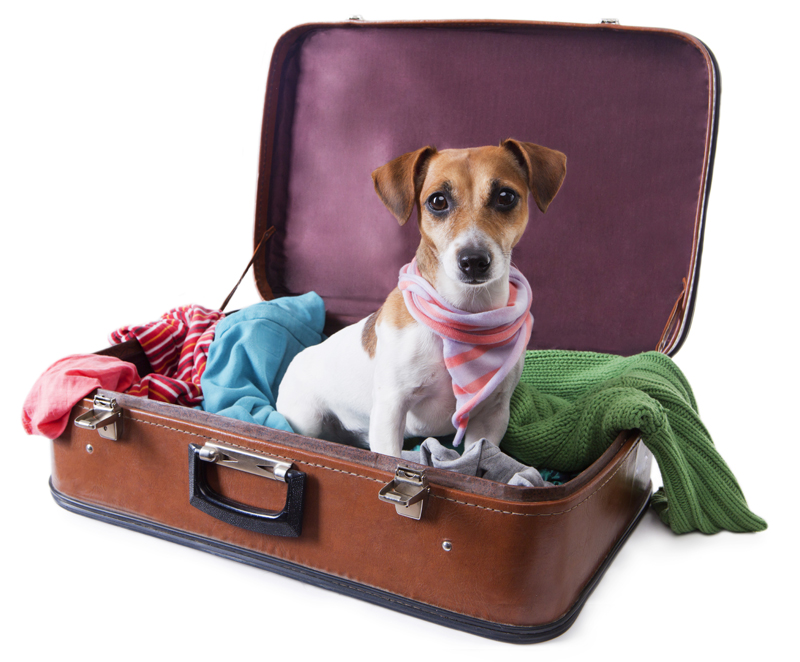